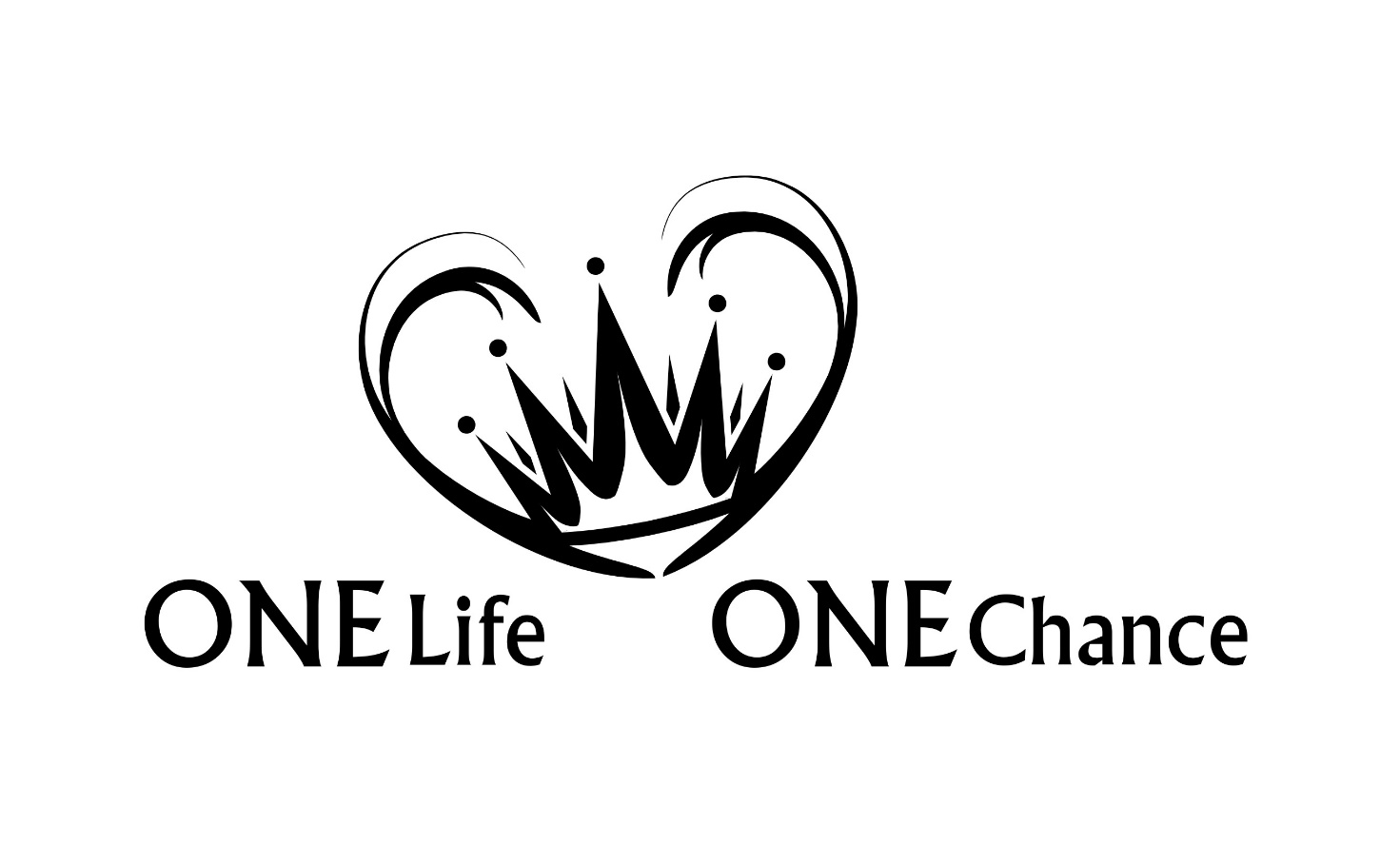 2. Korinther Teil 1
2. Korinther
Kapitel: 13 | Verse: 256
1. Korinther: Paulus als Lehrer 	 für Gemeindeglieder

2. Korinther:	 Paulus als Hirte 	 für Gemeindeleiter, Pastoren, Mitarbeiter
Struktur / Gliederung
"Paulus, Apostel Jesu Christi durch Gottes Willen, und Timotheus, 
der Bruder, an die Gemeinde Gottes, die in Korinth ist, samt allen 
Heiligen, die in ganz Achaja sind: Gnade sei mit euch und Friede 
von Gott, unserem Vater, und dem Herrn Jesus Christus!" (1,1+2)
Dienst im Trost Gottes / Anteilnahme der Gemeinde (1,3-11)
"Gelobt sei der Gott und Vater unseres Herrn Jesus Christus, 
der Vater der Barmherzigkeit und Gott alles Trostes, der uns tröstet 
in all unserer Bedrängnis, damit wir die trösten können, 
die in allerlei Bedrängnis sind, durch den Trost, mit dem wir selbst 
von Gott getröstet werden. ... Denn wir wollen euch, Brüder, nicht in 
Unkenntnis lassen über unsere Bedrängnis, die uns in [der Provinz] 
Asia widerfahren ist, dass wir übermäßig schwer zu tragen hatten, 
über [unser] Vermögen hinaus, sodass wir selbst am Leben 
verzweifelten; ja, wir hatten in uns selbst schon das Todesurteil, 
damit wir nicht auf uns selbst vertrauten, sondern auf Gott, der 
die Toten auferweckt." (1,3-9)
Dienst in Lauterkeit und in Gnade – Begründung (1,12-2,4)
"Denn dies ist unser Ruhm: das Zeugnis unseres Gewissens, dass wir in 
Einfalt und göttlicher Lauterkeit, nicht in fleischlicher Weisheit, sondern 
in göttlicher Gnade gewandelt sind in der Welt, besonders aber bei euch. … 
In dieser Zuversicht nahm ich mir vor, zuerst zu euch zu kommen, 
damit ihr eine weitere Gnade empfangt, und über euch durchzureisen 
nach Mazedonien, und von Mazedonien wieder zu euch zu kommen, 
um von euch nach Judäa geleitet zu werden. Habe ich nun leichtfertig 
gehandelt, als ich mir dies vornahm? Oder mache ich überhaupt meine 
Pläne nach dem Fleisch, sodass bei mir das Ja Ja auch Nein Nein wäre? 
Doch Gott ist treu, sodass unser Wort an euch nicht Ja und Nein 
gewesen ist!" (1,12-18)
Trauer und Wiederherstellung durch Gemeindezucht (2,5-11)
"Hat aber jemand Betrübnis verursacht, so hat er nicht mich betrübt, 
sondern zum Teil — damit ich nicht zu viel sage — euch alle. Für den 
Betreffenden sei die Bestrafung vonseiten der Mehrheit genug, 
sodass ihr ihm nun im Gegenteil besser Vergebung und Trost gewährt, 
damit der Betreffende nicht in übermäßiger Traurigkeit versinkt. 
Darum ermahne ich euch, Liebe gegen ihn walten zu lassen." (2,5-8)
Darlegung des apostolischen Dienstes (2,14-6,10)
1. Der Sieg des Dienstes (Triumpf) 2,14-17
     Besonderheit: Triumphzug für Christus (2Kor 2,14-16; Kol 2,15)
"Gott aber sei Dank, der uns allezeit in Christus triumphieren 
(Triumphzug) lässt und den Geruch seiner Erkenntnis durch uns an 
jedem Ort offenbar macht! Denn wir sind für Gott ein Wohlgeruch 
des Christus unter denen, die gerettet werden, und unter denen, 
die verlorengehen; den einen ein Geruch des Todes zum Tode, den 
anderen aber ein Geruch des Lebens zum Leben. Und wer ist hierzu 
tüchtig (fähig)?" (2,14-16)
2. Die "Empfehlung" des Dienstes 3,1-3

Besonderheit: Empfehlungsbriefe (2Kor 3,1-3; Apg 18,27; Röm 16,1-2; Kol 4,10)
"Fangen wir wieder an, uns selbst zu empfehlen? Brauchen wir etwa, 
wie gewisse Leute, Empfehlungsbriefe an euch oder Empfehlungsbriefe 
von euch? Unser Brief seid ihr selbst, in unsere Herzen geschrieben, 
erkannt und gelesen von jedermann. Es ist ja offenbar, dass ihr ein 
Brief des Christus seid, durch unseren Dienst ausgefertigt, 
geschrieben nicht mit Tinte, sondern mit dem Geist des lebendigen 
Gottes, nicht auf steinerne Tafeln, sondern auf fleischerne Tafeln 
des Herzens." (3,1-3)
3. Der Dienst im Neuen Bund (3,4-18)
"Und eine solche Zuversicht haben wir durch Christus zu Gott; 
nicht dass wir von uns selber aus tüchtig wären, sodass wir uns 
etwas anrechnen dürften, als käme es aus uns selbst, sondern 
unsere Tüchtigkeit kommt von Gott, der uns auch tüchtig gemacht 
hat zu Dienern des neuen Bundes, nicht des Buchstabens, sondern 
des Geistes; denn der Buchstabe tötet, aber der Geist macht lebendig. 
Wenn aber der Dienst des Todes durch in Stein gegrabene Buchstaben 
von solcher Herrlichkeit war, dass die Kinder Israels nicht in das 
Angesicht Moses schauen konnten wegen der Herrlichkeit seines 
Antlitzes, die doch vergänglich war, wie sollte dann nicht der Dienst 
des Geistes von weit größerer Herrlichkeit sein?" (3,4-8)
4. Lauterkeit und Kraft des Dienstes (4,1-6)

Besonderheit: Geistliche Bedeutung des 1. Schöpfungstages: Bekehrung (2Kor 4,5-6; 1Mo 1,3)
"Darum lassen wir uns nicht entmutigen, weil wir diesen Dienst haben 
gemäß der Barmherzigkeit, die wir empfangen haben, sondern wir 
lehnen die schändlichen Heimlichkeiten ab; wir gehen nicht mit Hinterlist 
um und fälschen auch nicht das Wort Gottes, … 5 Denn wir verkündigen 
nicht uns selbst, sondern Christus Jesus, dass er der Herr ist, uns selbst 
aber als eure Knechte um Jesu willen. Denn Gott, der dem Licht gebot, 
aus der Finsternis hervorzuleuchten, er hat es auch in unseren Herzen 
licht werden lassen, damit wir erleuchtet werden mit der Erkenntnis 
der Herrlichkeit Gottes im Angesicht Jesu Christi." (4,1-6)
5. Umstände des Dienstes (4,7-18)

Besonderheit: Geistliche Bedeutung der zerbrochenen Krüge Gideons (2Kor 4,7; Rich 7,16.19.20)
"Wir haben aber diesen Schatz in irdenen Gefäßen, damit die 
überragende Kraft von Gott sei und nicht von uns. Wir werden überall 
bedrängt, aber nicht erdrückt; wir kommen in Verlegenheit, 
aber nicht in Verzweiflung; wir werden verfolgt, aber nicht verlassen; 
wir werden niedergeworfen, aber wir kommen nicht um; wir tragen 
allezeit das Sterben des Herrn Jesus am Leib umher, damit auch 
das Leben Jesu an unserem Leib offenbar wird." (4,7-10)
6. Der Dienst in Erwartung des Richterstuhls Christi (5,1-10)
"Denn wir wandeln im Glauben und nicht im Schauen. Wir sind aber 
getrost und wünschen vielmehr, aus dem Leib auszuwandern und 
daheim zu sein bei dem Herrn. Darum suchen wir auch unsere Ehre 
darin, dass wir ihm wohlgefallen, sei es daheim oder nicht daheim. 
Denn wir alle müssen vor dem Richterstuhl des Christus offenbar 
werden, damit jeder das empfängt, was er durch den Leib gewirkt 
hat, es sei gut oder böse." (5,7-10)
7. Der Dienst der Versöhnung (5,11-21)

Besonderheit: Bekehrung und Neuschöpfung (2Kor 5,17)

Besonderheit: Dienst der Versöhnung (2Kor 5,14-21)
"Darum: Ist jemand in Christus, so ist er eine neue Schöpfung; das Alte 
ist vergangen; siehe, es ist alles neu geworden! Das alles aber [kommt] 
von Gott, der uns mit sich selbst versöhnt hat durch Jesus Christus und uns 
den Dienst der Versöhnung gegeben hat; weil nämlich Gott in Christus war 
und die Welt mit sich selbst versöhnte, indem er ihnen ihre Sünden nicht 
anrechnete und das Wort der Versöhnung in uns legte.  So sind wir nun 
Botschafter für Christus, und zwar so, dass Gott selbst durch uns ermahnt; 
so bitten wir nun stellvertretend für Christus: Lasst euch versöhnen mit 
Gott! Denn er hat den, der von keiner Sünde wusste, für uns zur Sünde 
gemacht, damit wir in ihm [zur] Gerechtigkeit Gottes würden." (5,17-21)
8. Hingabe und Treue im Dienst (6,1-10)
"Aber als Mitarbeiter ermahnen wir euch auch, die Gnade Gottes nicht vergeblich 
zu empfangen. Denn es heißt: »Zur angenehmen Zeit habe ich dich erhört und 
am Tag des Heils dir geholfen«.[Jes 49,8] Siehe, jetzt ist die angenehme Zeit; siehe, 
jetzt ist der Tag des Heils! Wir geben niemand irgendeinen Anstoß, damit der 
Dienst nicht verlästert wird; sondern in allem empfehlen wir uns als Diener Gottes: 
in viel standhaftem Ausharren, in Bedrängnissen, in Nöten, in Ängsten, unter 
Schlägen, in Gefängnissen, in Unruhen, in Mühen, im Wachen, im Fasten; in 
Keuschheit, in Erkenntnis, in Langmut, in Freundlichkeit, im Heiligen Geist, in 
ungeheuchelter Liebe; im Wort der Wahrheit, in der Kraft Gottes, durch die Waffen 
der Gerechtigkeit in der Rechten und Linken; unter Ehre und Schande, bei böser 
und guter Nachrede; als »Verführer« und doch wahrhaftig, als Unbekannte und 
doch wohlbekannt, als Sterbende - und siehe, wir leben; als Gezüchtigte, und 
doch nicht getötet; als Betrübte, aber immer fröhlich, als Arme, die doch viele 
reich machen; als solche, die nichts haben und doch alles besitzen." (6,1-10)
Ermahnungen des Paulus an die Korinther (6,11 – 7,16)
1. Seid offen gegenüber mir
"Unser Mund hat sich euch gegenüber geöffnet, ihr Korinther; 
unser Herz ist weit geworden! Ihr habt nicht engen Raum in uns; 
aber eng ist es in euren Herzen! Vergeltet uns nun Gleiches — 
ich rede zu euch als zu [meinen] Kindern — und lasst es auch 
in euch weit werden!" (6,11-13)
2. Meidet das Böse und lebt in der Heiligung (6,14-7,1)

Besonderheit: Absonderung von den Ungläubigen (2Kor 6,11-7,2; 2Tim 2,16-22 [Absonderung
von Irrlehrern]; Heb 13,12-16 [Absonderung von Judentum]; Off 18,4 [Absonderung von
der Hure Babylon])
"Zieht nicht in einem fremden Joch mit Ungläubigen! Denn was haben 
Gerechtigkeit und Gesetzlosigkeit miteinander zu schaffen? Und was 
hat das Licht für Gemeinschaft mit der Finsternis? Wie stimmt Christus 
mit Belial[Satan] überein? Oder was hat der Gläubige gemeinsam mit dem 
Ungläubigen? Wie stimmt der Tempel Gottes mit Götzenbildern überein? 
Denn ihr seid ein Tempel des lebendigen Gottes, wie Gott gesagt hat: 
»Ich will in ihnen wohnen und unter ihnen wandeln und will ihr Gott 
sein, und sie sollen mein Volk sein«.[Lev 26,11+12] Darum geht hinaus von ihnen 
und sondert euch ab, spricht der Herr, und rührt nichts Unreines an!" (6,14-17)
3. Seid meiner Freude über eure Umkehr gewiss (7,2-16)
"Ich bin sehr freimütig euch gegenüber und rühme euch viel. Ich bin 
mit Trost erfüllt, ich fließe über von Freude bei all unserer Bedrängnis. 
Denn als wir nach Mazedonien kamen, hatte unser Fleisch keine Ruhe, 
sondern wir wurden auf alle Art bedrängt, von außen Kämpfe, von 
innen Ängste. Aber Gott, der die Geringen tröstet, er tröstete uns 
durch die Ankunft des Titus; und nicht allein durch seine Ankunft, 
sondern auch durch den Trost, den er bei euch empfangen hatte. 
Als er uns berichtete von eurer Sehnsucht, eurer Klage, eurem Eifer 
für mich, da freute ich mich noch mehr." (7,4-7)
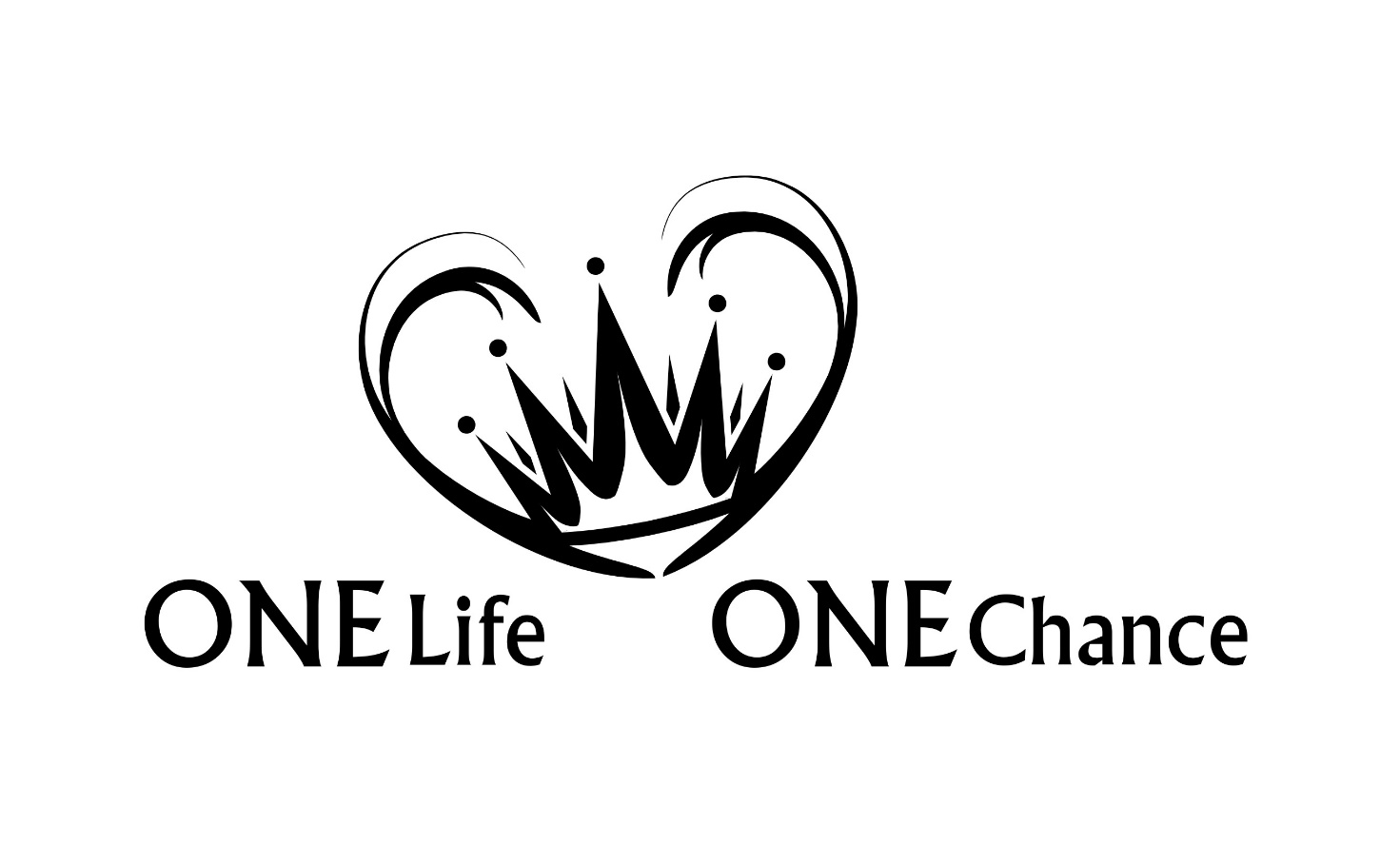 2. Korinther Teil 1